Построение графика функции с помощью производной.
Презентацию выполнили:
ученика 11 класса 
ГБОУ СОШ 1392 имени Д.В.Рябинкина
Костина Дениса
Под руководством Давтян Р.А.
Алгоритм построения функции с помощью производной:
1) ООФ
2) ОДЗ
3) Нахождение стационарных точек:
     -а) Нахождение производной
     -б) Приравнивание производной к нулю.
4) Точки экстремума, промежутки монотонности.
5)Заполнение таблицы.
6)Исследование функции на четность.
7)Нахождение дополнительных точек.
8)Построение графика.
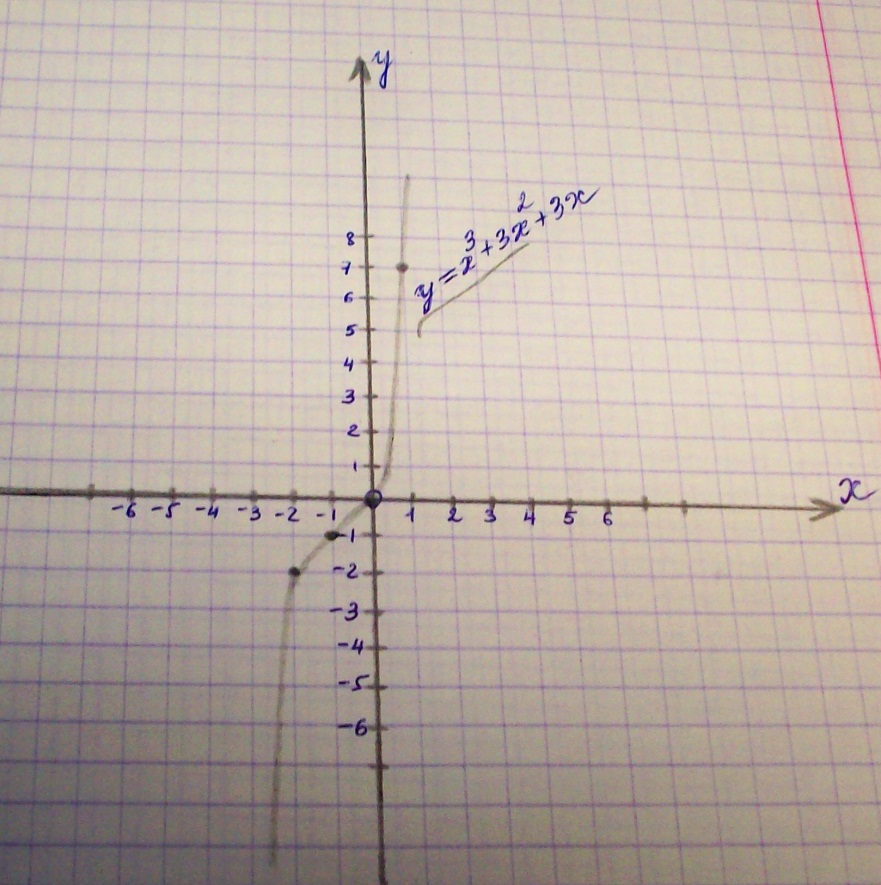 6) y(-1)=-1                                                   
7)Доп. точки :
       y(0)=0; 
       y(-2)=-2; 
        y(1)=7
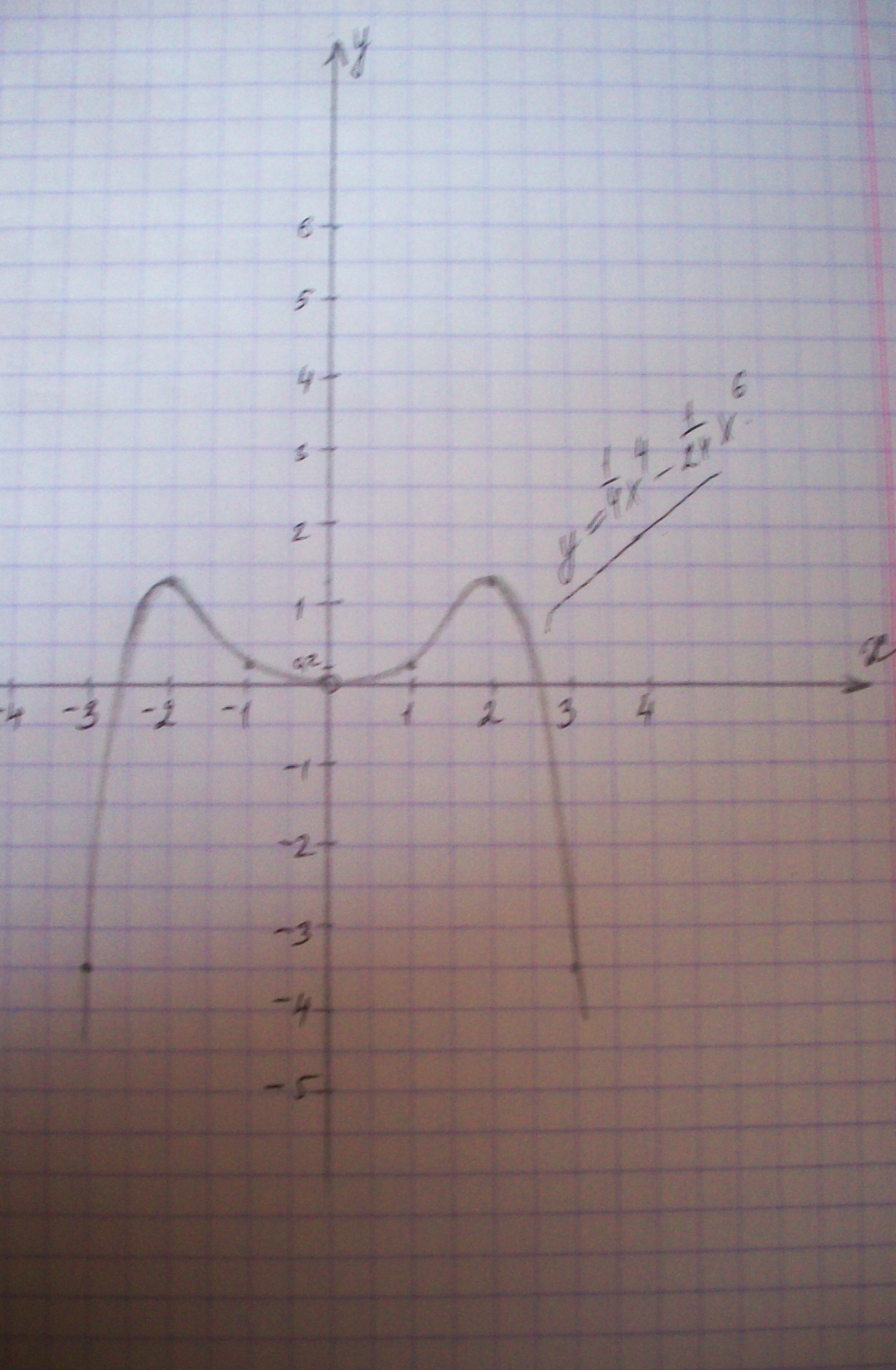 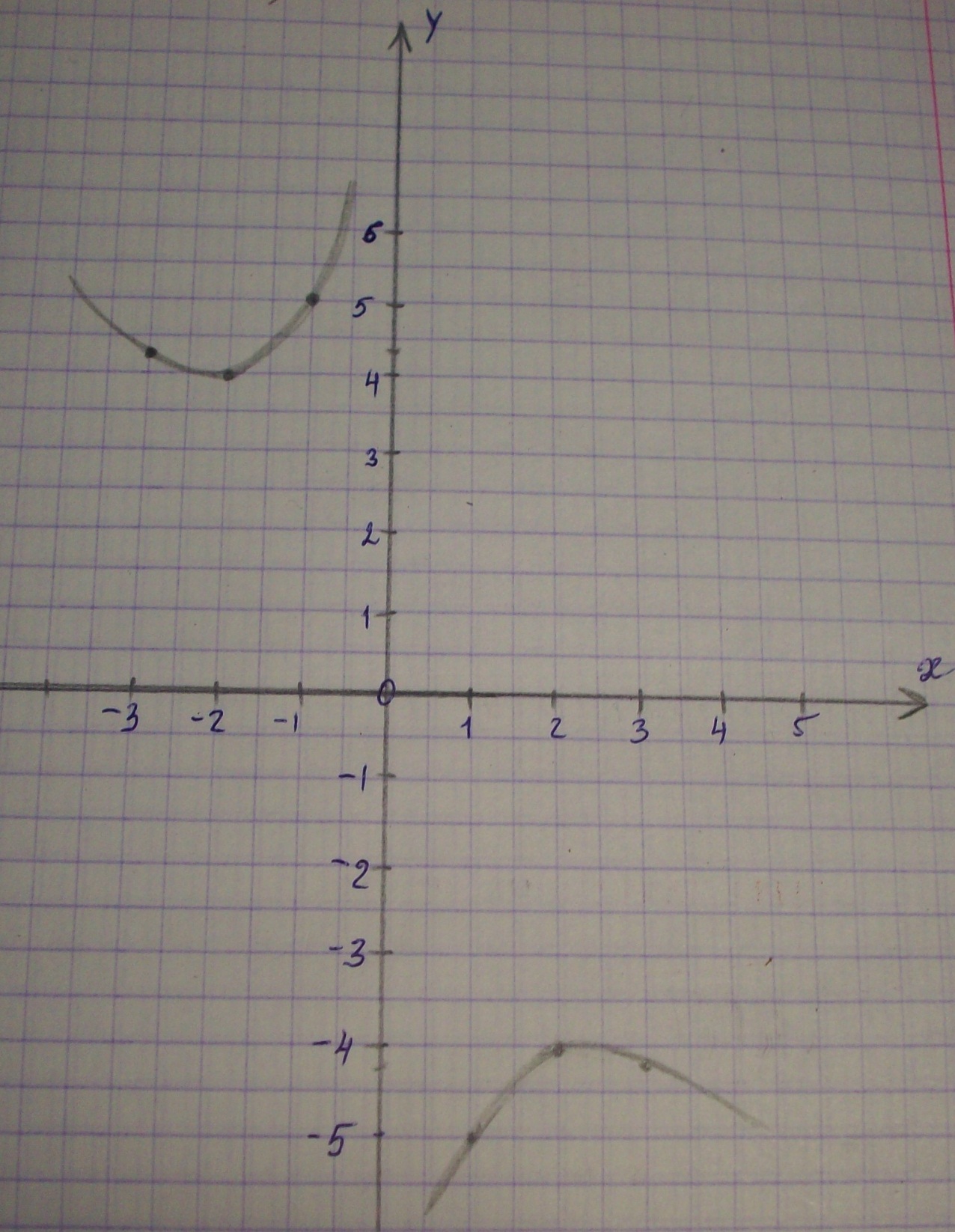